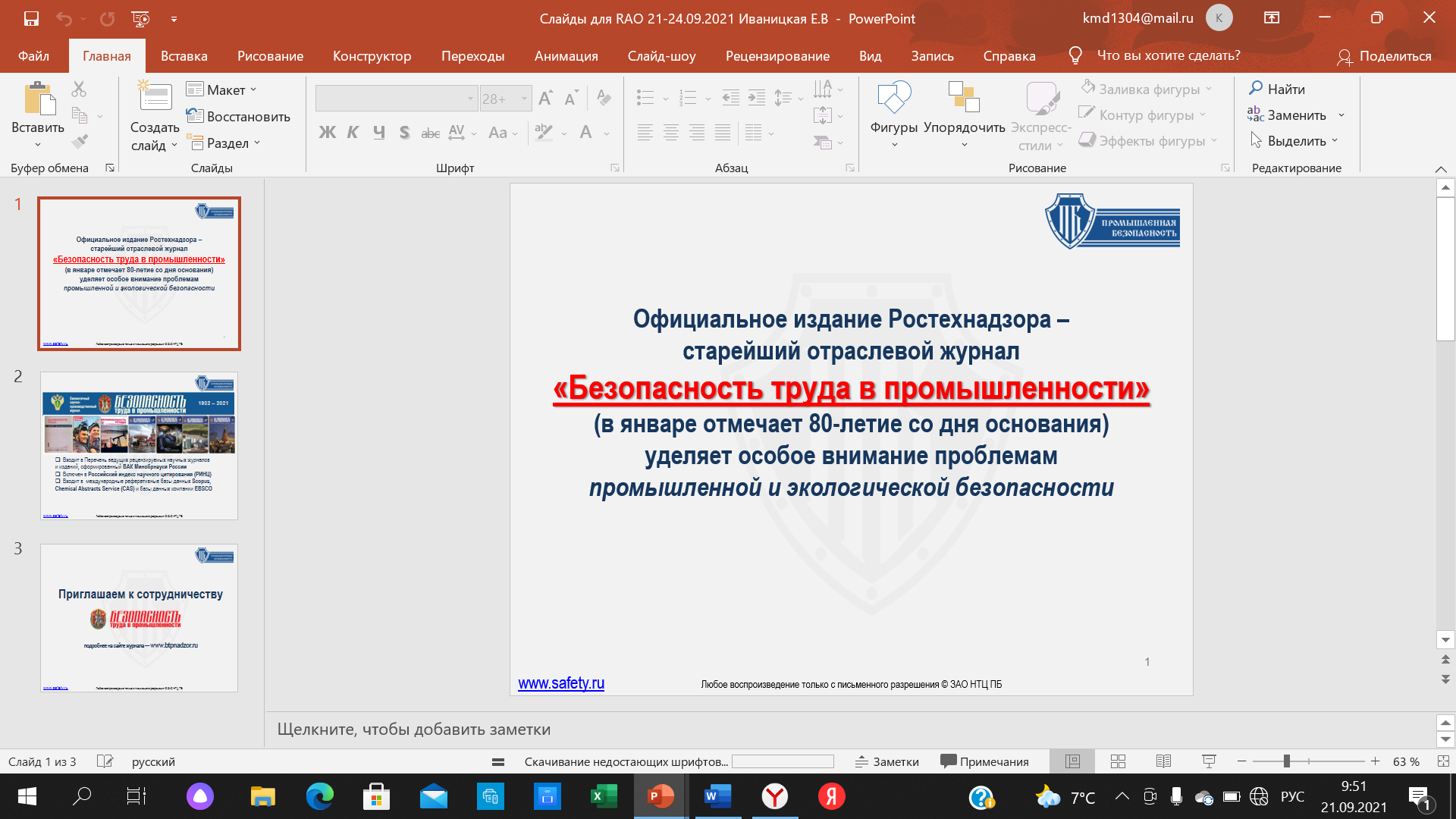 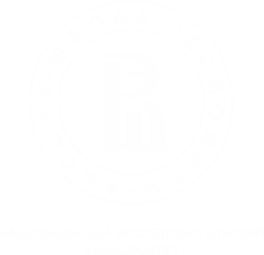 Факультет права
ПРЕДОТВРАЩЕНИЕ АВАРИЙНЫХ РАЗЛИВОВ НЕФТИ В АРКТИКЕ И ЛИКВИДАЦИЯ ИХ ПОСЛЕДСТВИЙ: ПРАВОВЫЕ ВОЗМОЖНОСТИ И ПЕРСПЕКТИВЫ
Лариса Солдатова
Зам. руководителя департамента публичного права
факультета права НИУ ВШЭ, 
доцент, канд. юрид. наук
Елизавета Иваницкая
зам. главного редактора
ЗАО НТЦ ПБ, 
канд. филол. наук
Москва, 2021
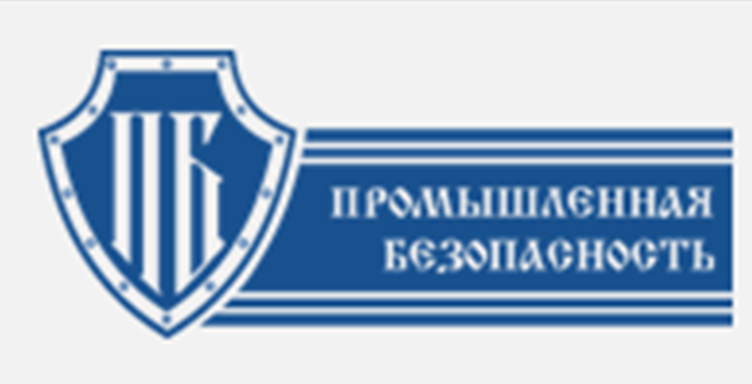 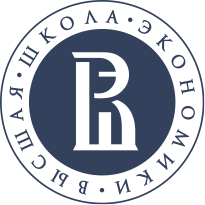 Факультет права
Арктическая зона
Природно-климатические условия
Технические и технологические условия
Человеческий фактор
Природные ресурсы
Развитие промышленности
Транзитный потенциал
Научно-исследовательские возможности
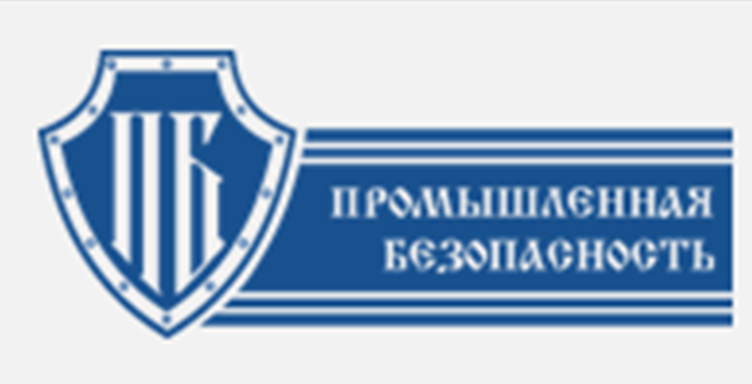 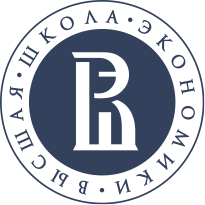 Факультет права
Фактические обстоятельства
техническое состояние морской платформы и средств транспортировки нефти;
наличие специального подготовленного персонала;
Качество и количество противоаварийного оборудования и средств для ликвидации разливов;
климатические, погодные условия;
данные по масштабам и объему пятна разлива, оценка       возможных сценариев;
возможности по наращиванию сил и средств,                        связанных с ликвидацией разливов и др.
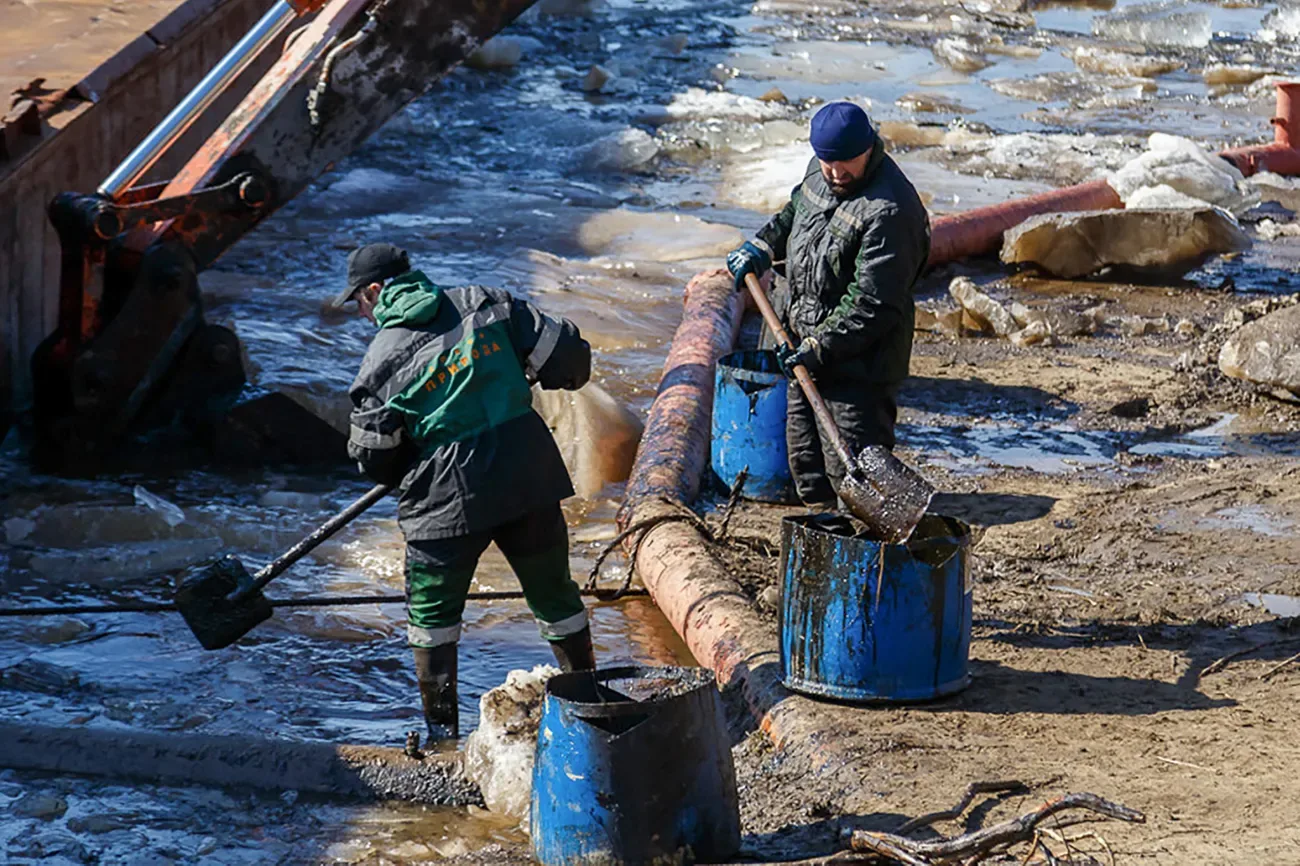 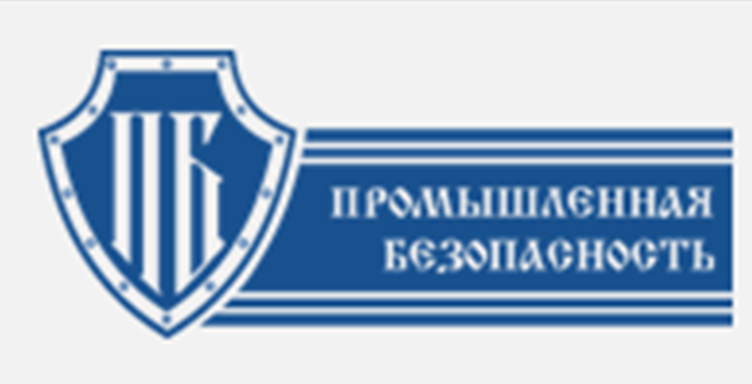 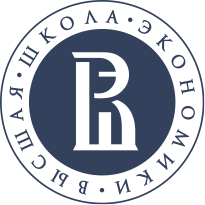 Факультет права
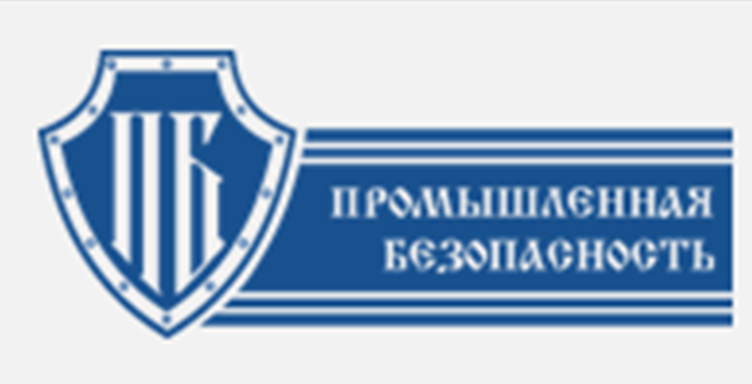 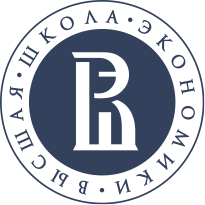 Факультет права
Общие нормы законодательства
Федеральный закон от 17.12.1998 № 191-ФЗ «Об исключительной экономической зоне Российской Федерации»:
районы с особо суровыми климатическими условиями и наличием льдов, а также особые районы
возможность принятия федеральных законов и иных нормативных правовых актов, содержащих дополнительные требования, включая особые обязательные методы предотвращения загрязнения с судов нефтью.
Федеральный закон от 10 января 2002 года № 7-ФЗ «Об охране окружающей среды» »:
общие особенности эксплуатации, использования искусственных островов, установок, сооружений, подводных трубопроводов, проведения буровых работ, а также при транспортировке и хранении нефти и нефтепродуктов во внутренних морских водах и в территориальном море, включая требование о наличии плана мероприятий по предупреждению и ликвидации разливов нефти и нефтепродуктов в морской среде
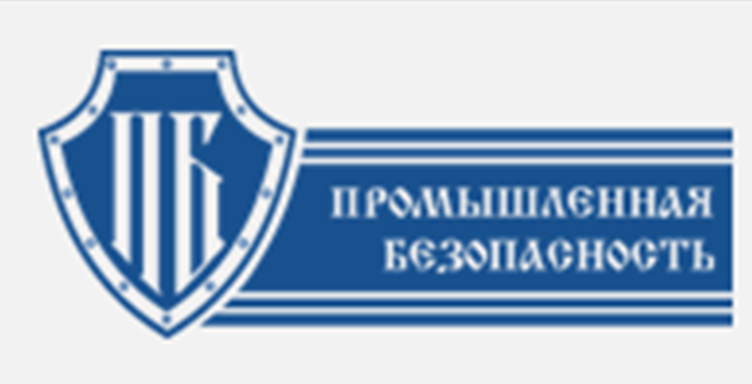 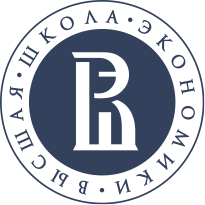 Факультет права
Общие требования
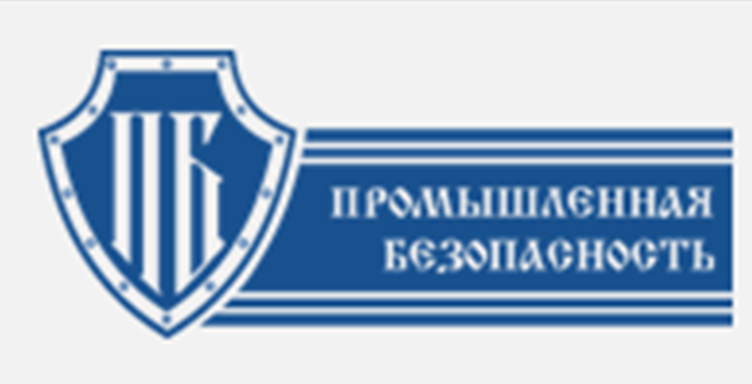 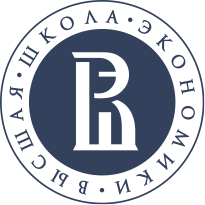 Факультет права
требования и методы ликвидации аварийных разливов нефти и нефтепродуктов в Арктическом регионе
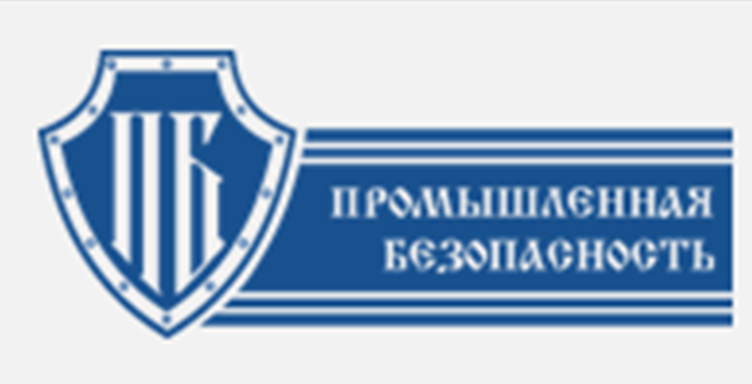 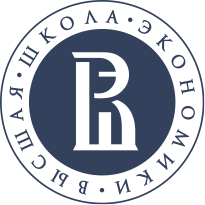 Факультет права
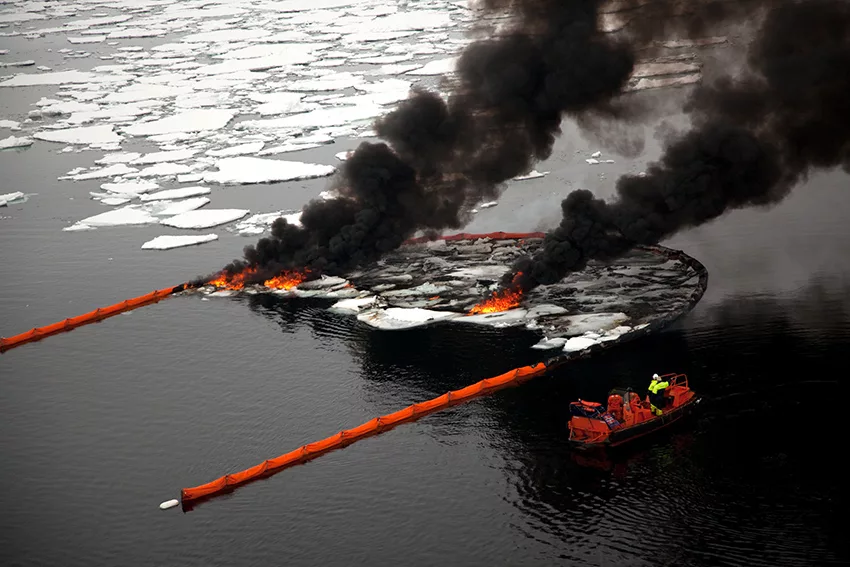 методы ликвидации
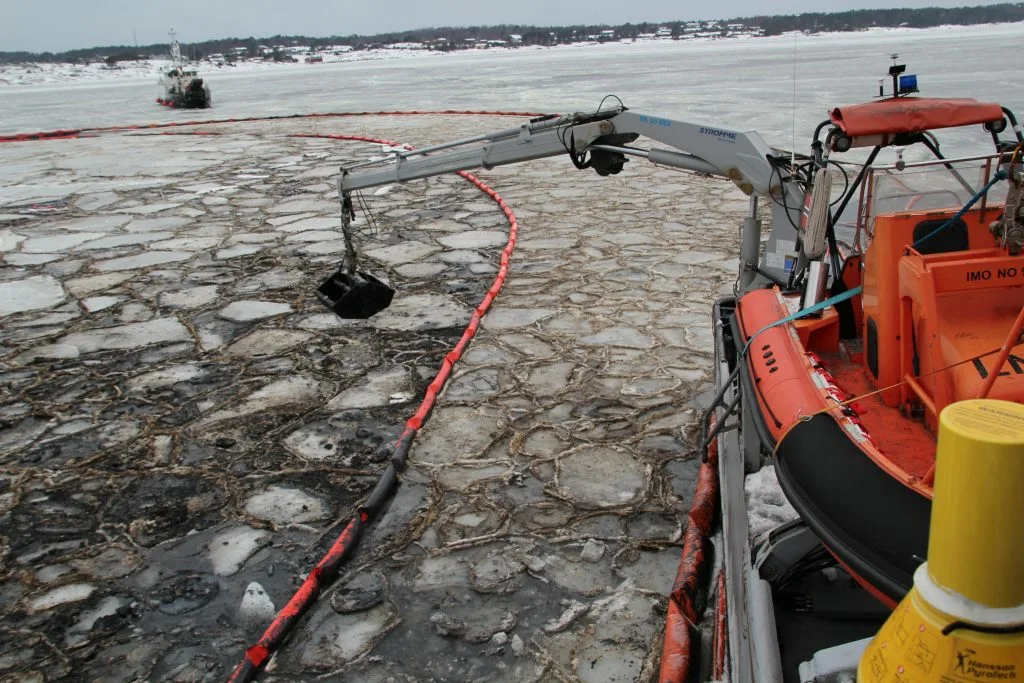 механический способ
применение диспергентов и сорбентов
сжигание
комбинированный способ
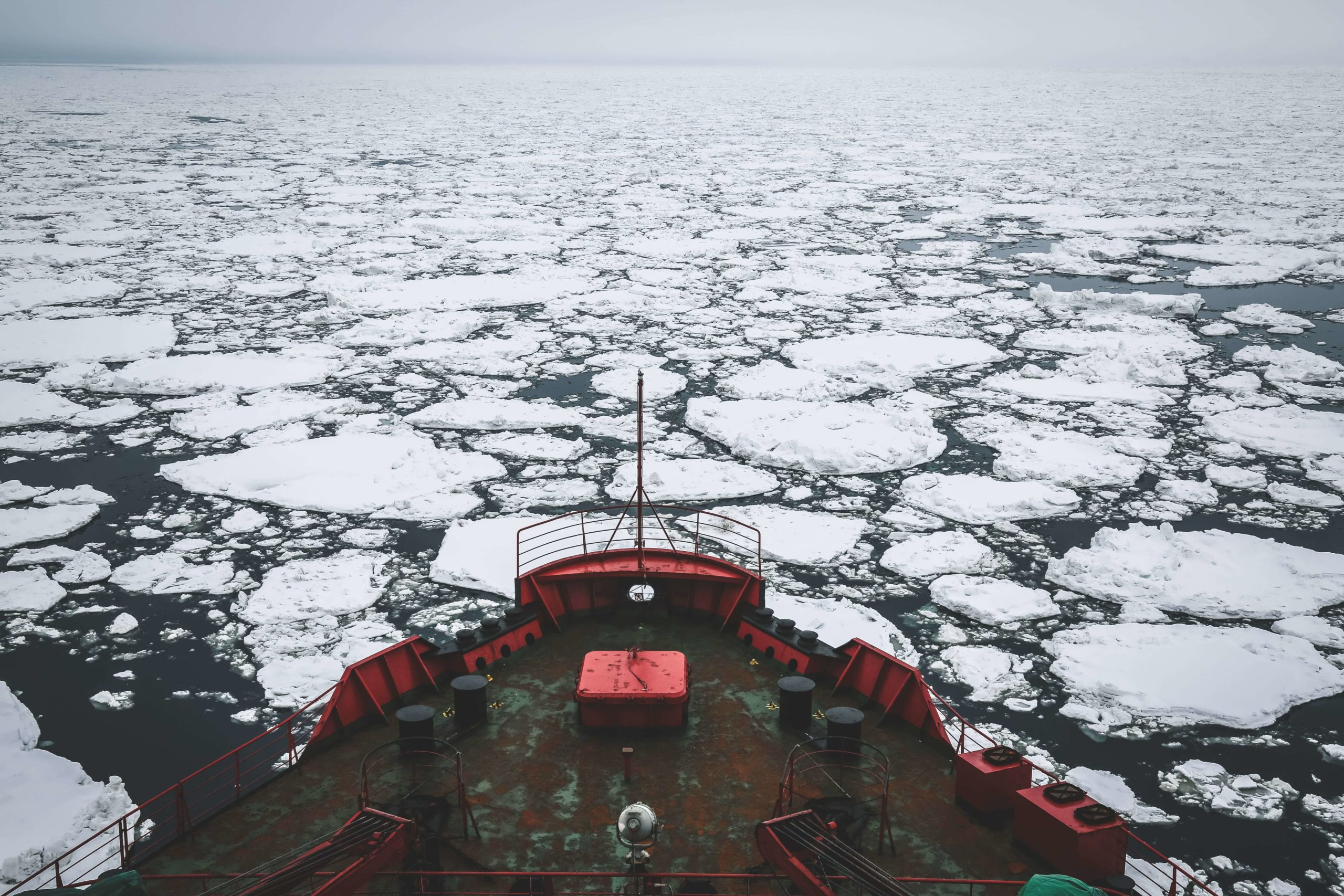 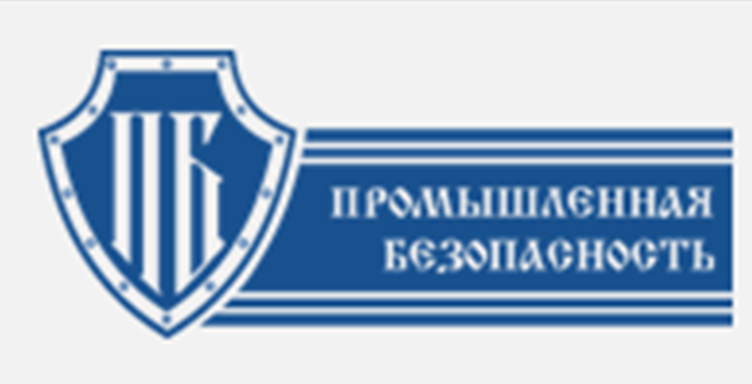 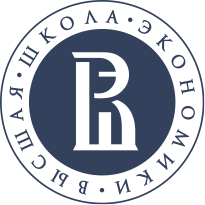 Факультет права
Индекс последовательности регулирования
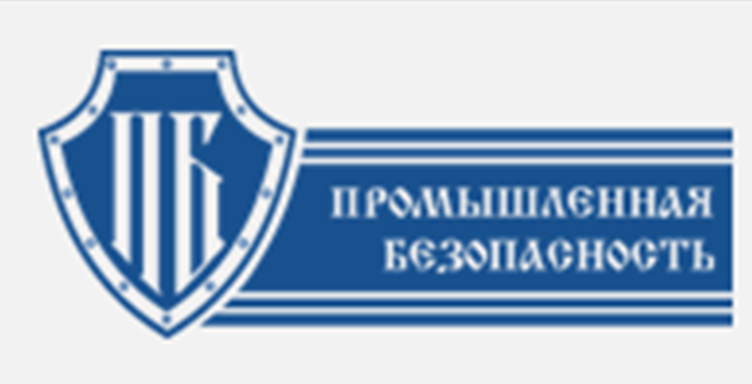 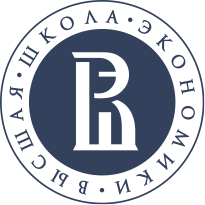 Факультет права
Направления совершенствования
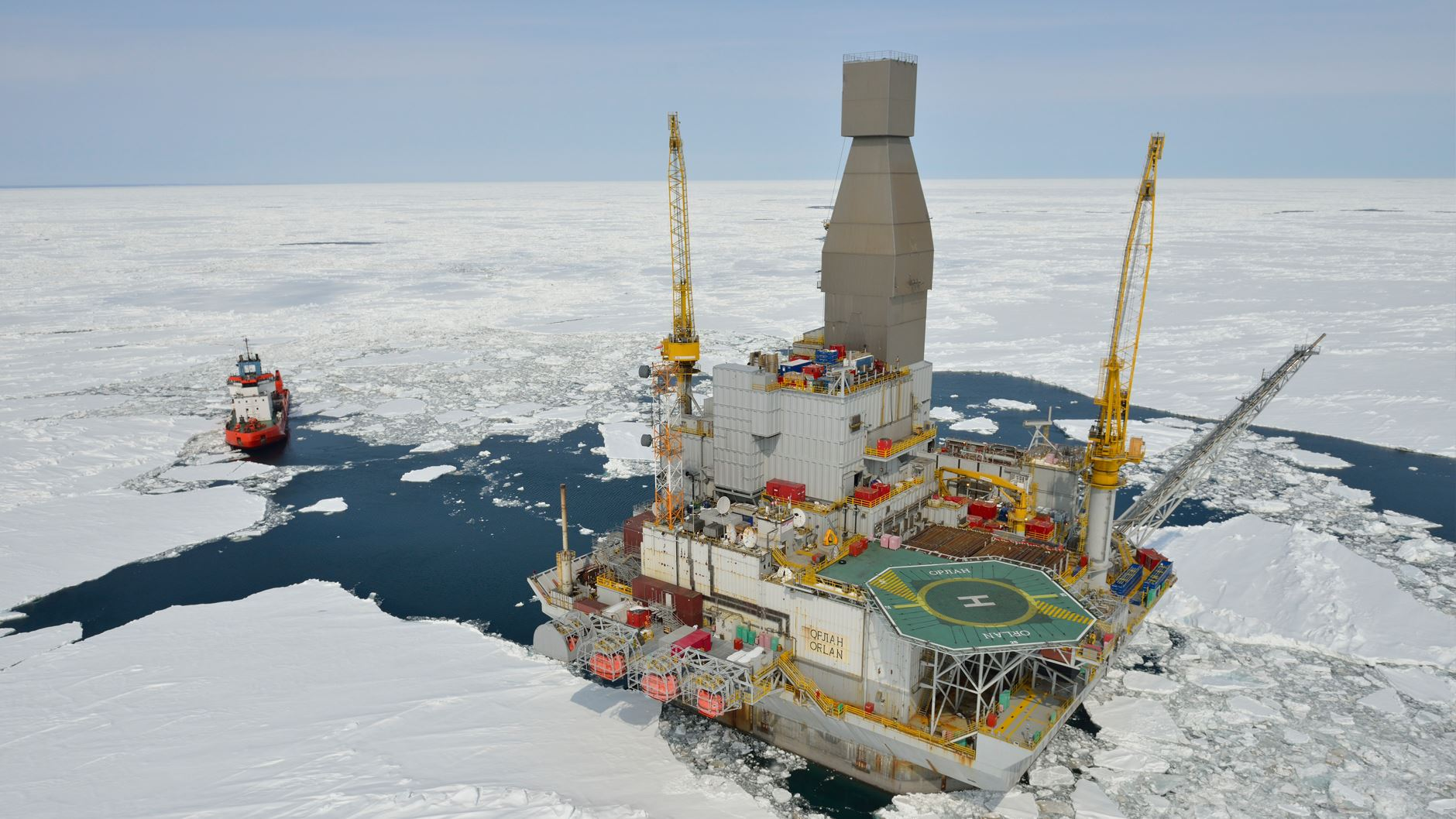 совершенствование требований по проектированию, строительству, эксплуатации объектов недропользования в Арктическом регионе;
- нормативное закрепление индикаторов эффективности планов ликвидации аварийных разливов нефти в Арктическом регионе;
- установление особенностей согласования планов ликвидации аварийных разливов нефти в Арктическом регионе (требования к содержанию, условия и сроки согласования) и их реализации.
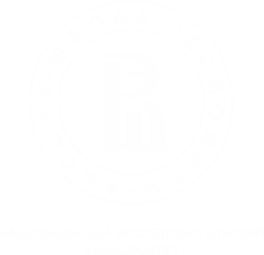 109028, Москва, Большой Трехсвятительский переулок, д. 3